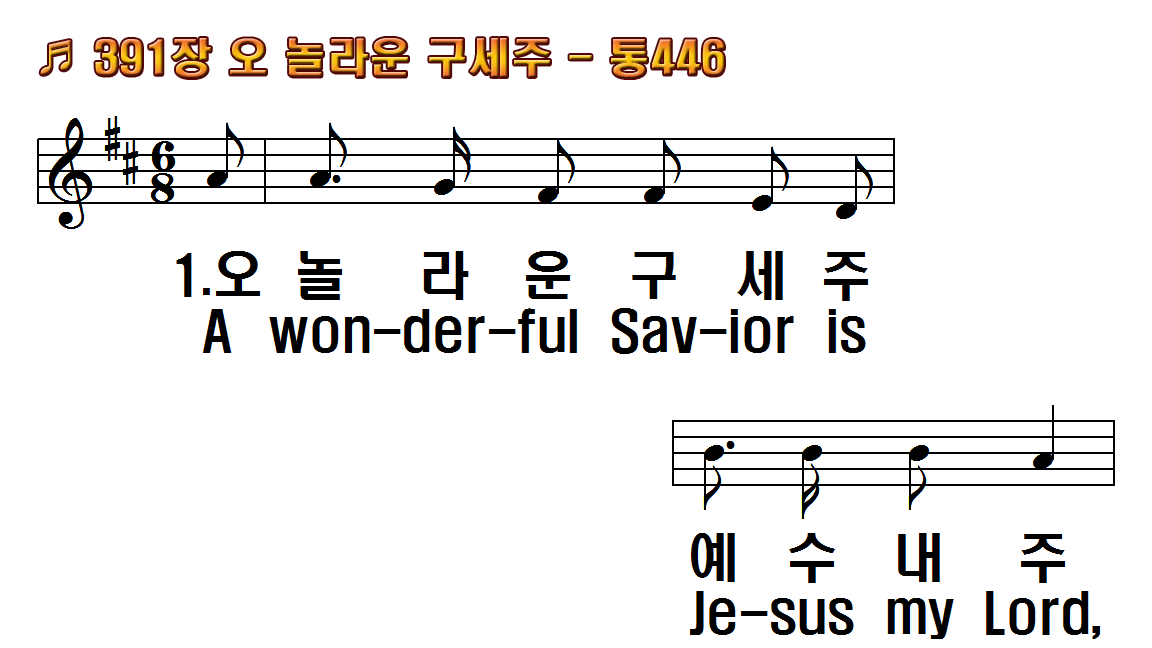 1.오 놀라운 구세주 예수
2.오 놀라운 구세주 예수
3.측량 못할 은혜로
4.주 예수님 공중에
후.메마른 땅을 종일
1.A wonderful Savior is
2.A wonderful Savior is
3.With numberless
4.When clothed in His
R.He hideth my soul in
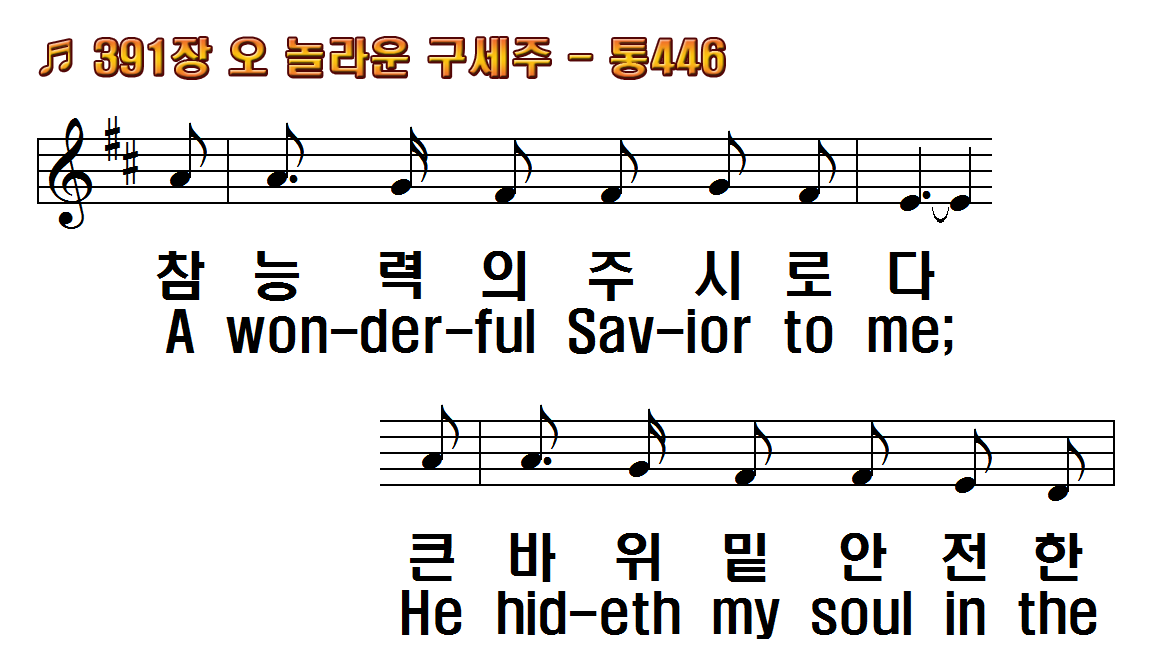 1.오 놀라운 구세주 예수
2.오 놀라운 구세주 예수
3.측량 못할 은혜로
4.주 예수님 공중에
후.메마른 땅을 종일
1.A wonderful Savior is
2.A wonderful Savior is
3.With numberless
4.When clothed in His
R.He hideth my soul in
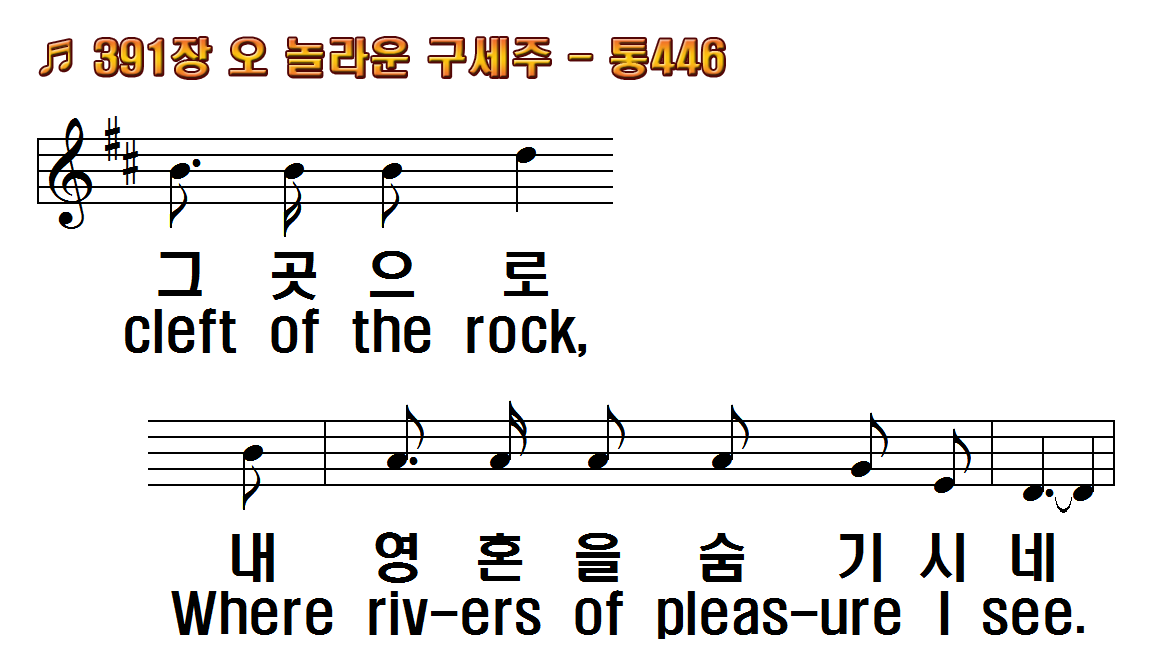 1.오 놀라운 구세주 예수
2.오 놀라운 구세주 예수
3.측량 못할 은혜로
4.주 예수님 공중에
후.메마른 땅을 종일
1.A wonderful Savior is
2.A wonderful Savior is
3.With numberless
4.When clothed in His
R.He hideth my soul in
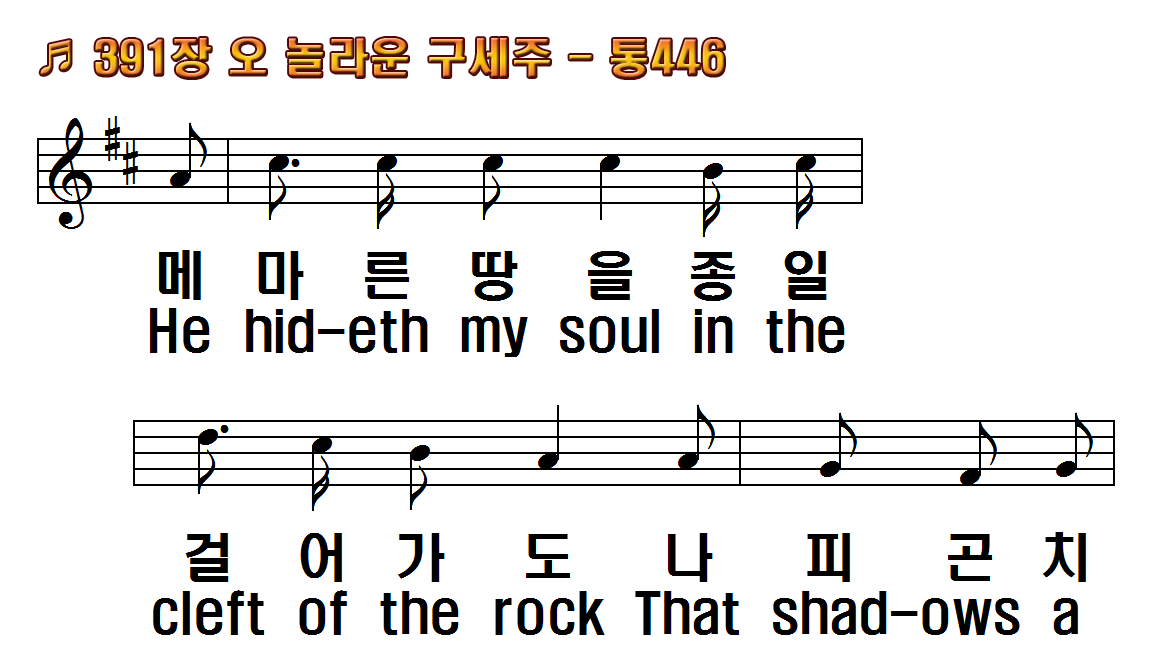 1.오 놀라운 구세주 예수
2.오 놀라운 구세주 예수
3.측량 못할 은혜로
4.주 예수님 공중에
후.메마른 땅을 종일
1.A wonderful Savior is
2.A wonderful Savior is
3.With numberless
4.When clothed in His
R.He hideth my soul in
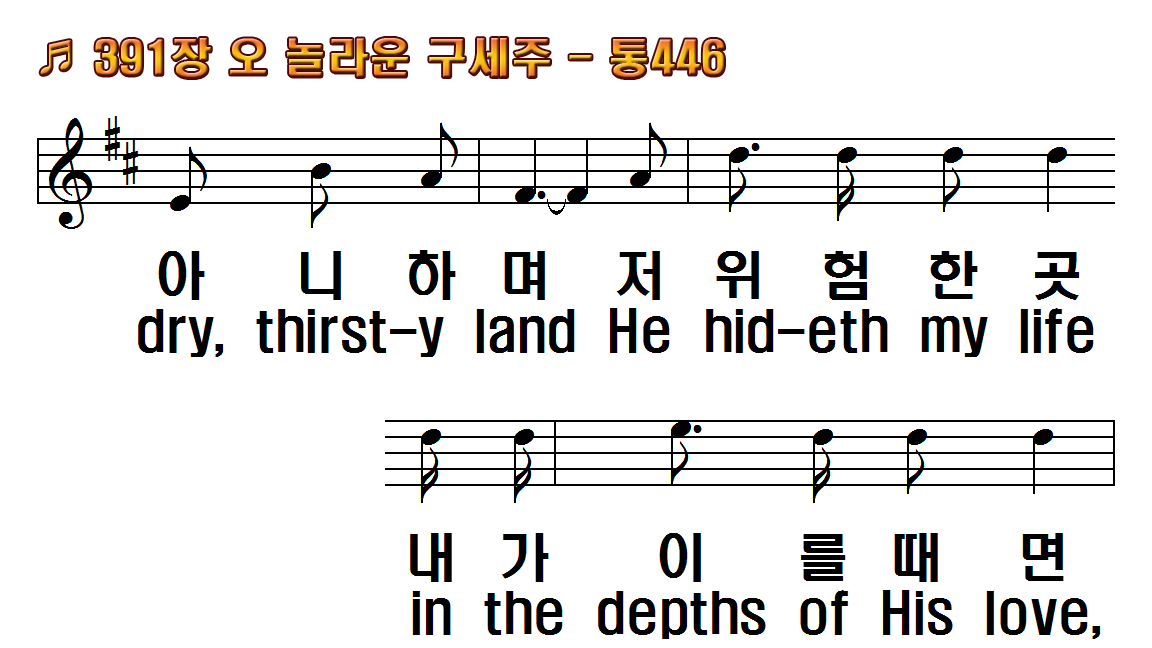 1.오 놀라운 구세주 예수
2.오 놀라운 구세주 예수
3.측량 못할 은혜로
4.주 예수님 공중에
후.메마른 땅을 종일
1.A wonderful Savior is
2.A wonderful Savior is
3.With numberless
4.When clothed in His
R.He hideth my soul in
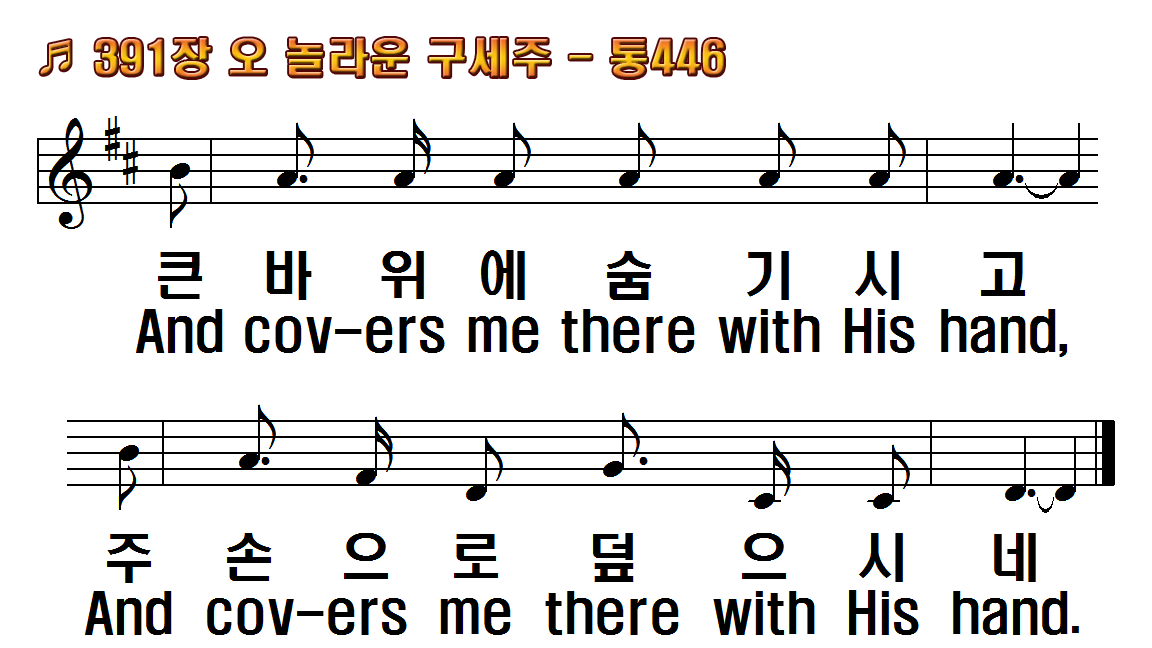 1.오 놀라운 구세주 예수
2.오 놀라운 구세주 예수
3.측량 못할 은혜로
4.주 예수님 공중에
후.메마른 땅을 종일
1.A wonderful Savior is
2.A wonderful Savior is
3.With numberless
4.When clothed in His
R.He hideth my soul in
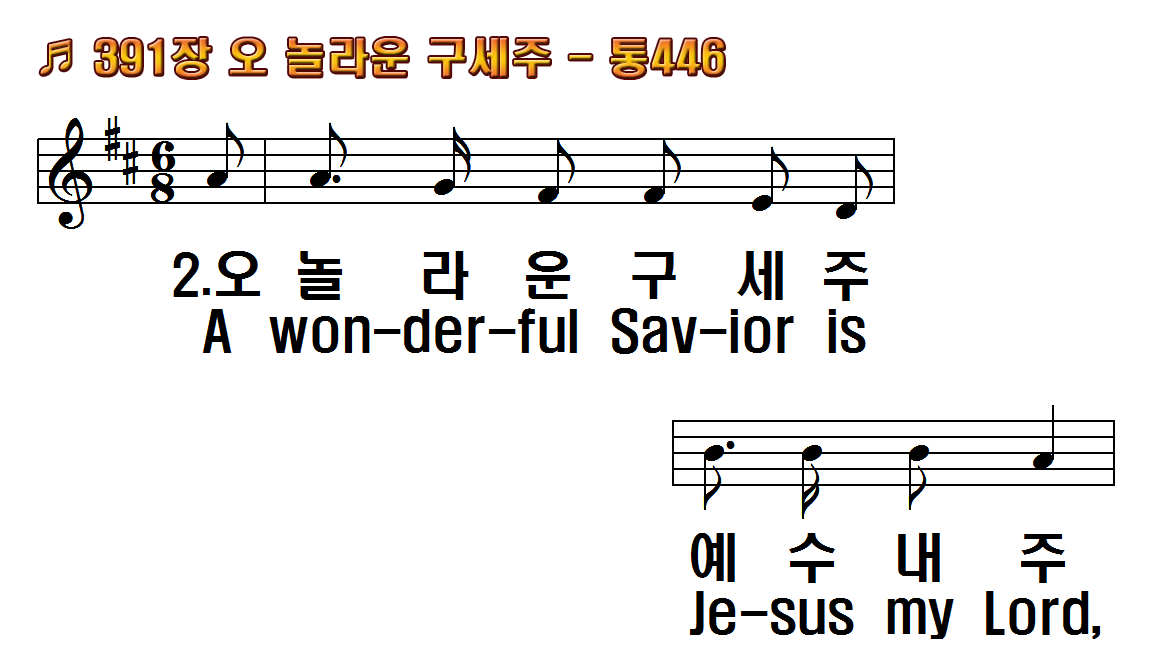 1.오 놀라운 구세주 예수
2.오 놀라운 구세주 예수
3.측량 못할 은혜로
4.주 예수님 공중에
후.메마른 땅을 종일
1.A wonderful Savior is
2.A wonderful Savior is
3.With numberless
4.When clothed in His
R.He hideth my soul in
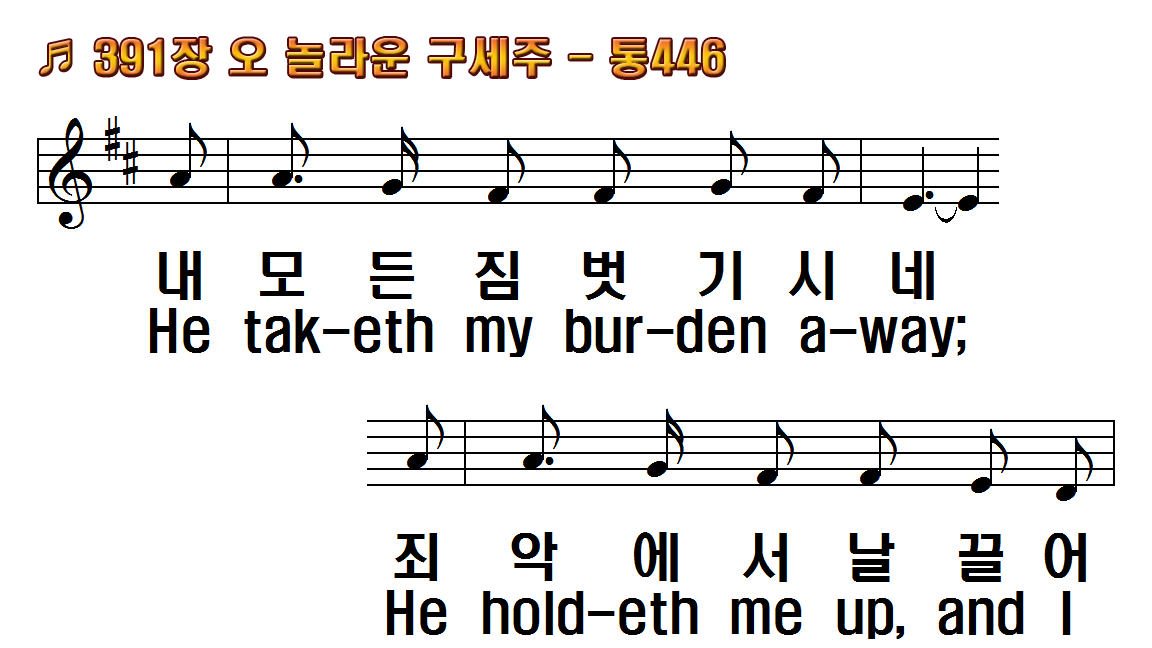 1.오 놀라운 구세주 예수
2.오 놀라운 구세주 예수
3.측량 못할 은혜로
4.주 예수님 공중에
후.메마른 땅을 종일
1.A wonderful Savior is
2.A wonderful Savior is
3.With numberless
4.When clothed in His
R.He hideth my soul in
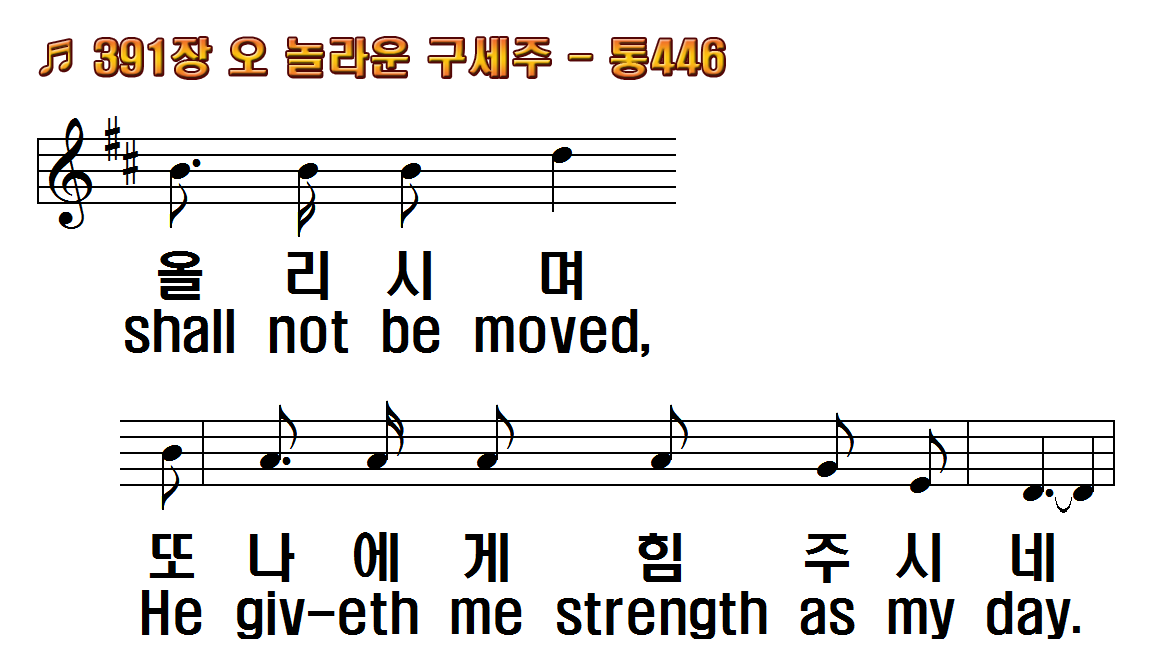 1.오 놀라운 구세주 예수
2.오 놀라운 구세주 예수
3.측량 못할 은혜로
4.주 예수님 공중에
후.메마른 땅을 종일
1.A wonderful Savior is
2.A wonderful Savior is
3.With numberless
4.When clothed in His
R.He hideth my soul in
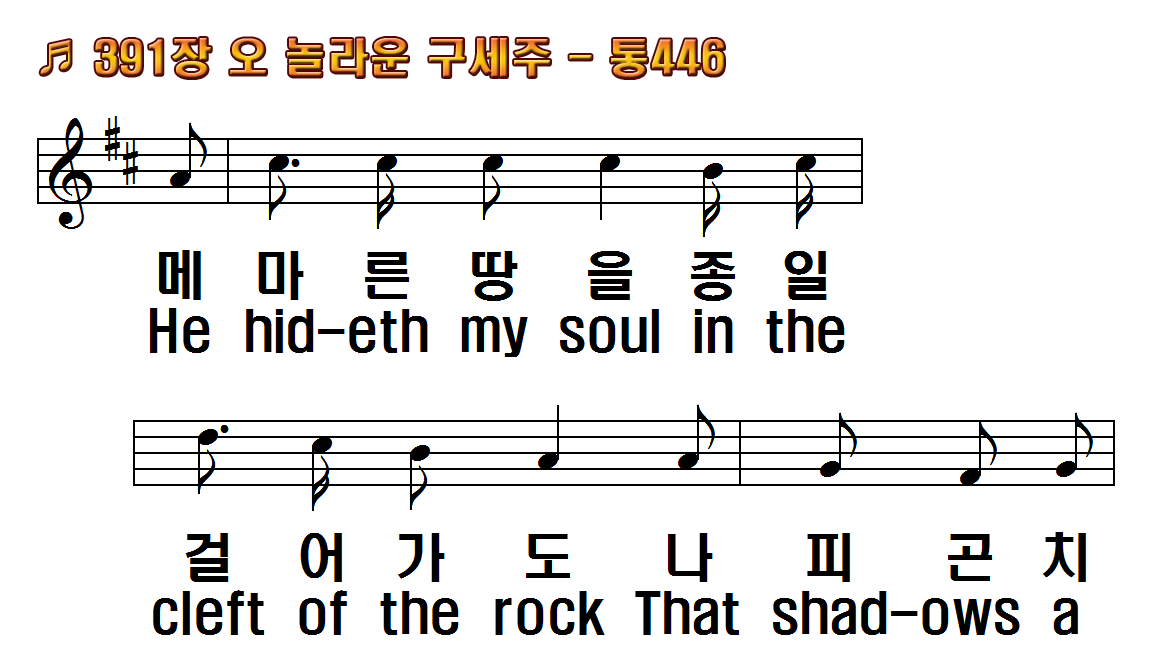 1.오 놀라운 구세주 예수
2.오 놀라운 구세주 예수
3.측량 못할 은혜로
4.주 예수님 공중에
후.메마른 땅을 종일
1.A wonderful Savior is
2.A wonderful Savior is
3.With numberless
4.When clothed in His
R.He hideth my soul in
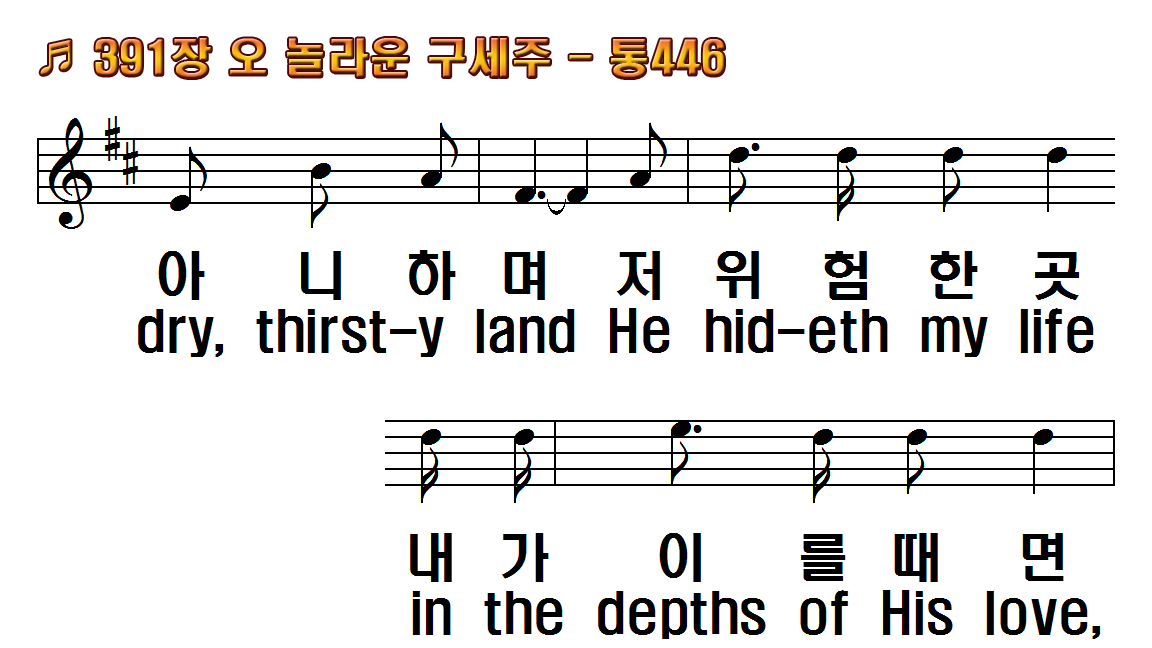 1.오 놀라운 구세주 예수
2.오 놀라운 구세주 예수
3.측량 못할 은혜로
4.주 예수님 공중에
후.메마른 땅을 종일
1.A wonderful Savior is
2.A wonderful Savior is
3.With numberless
4.When clothed in His
R.He hideth my soul in
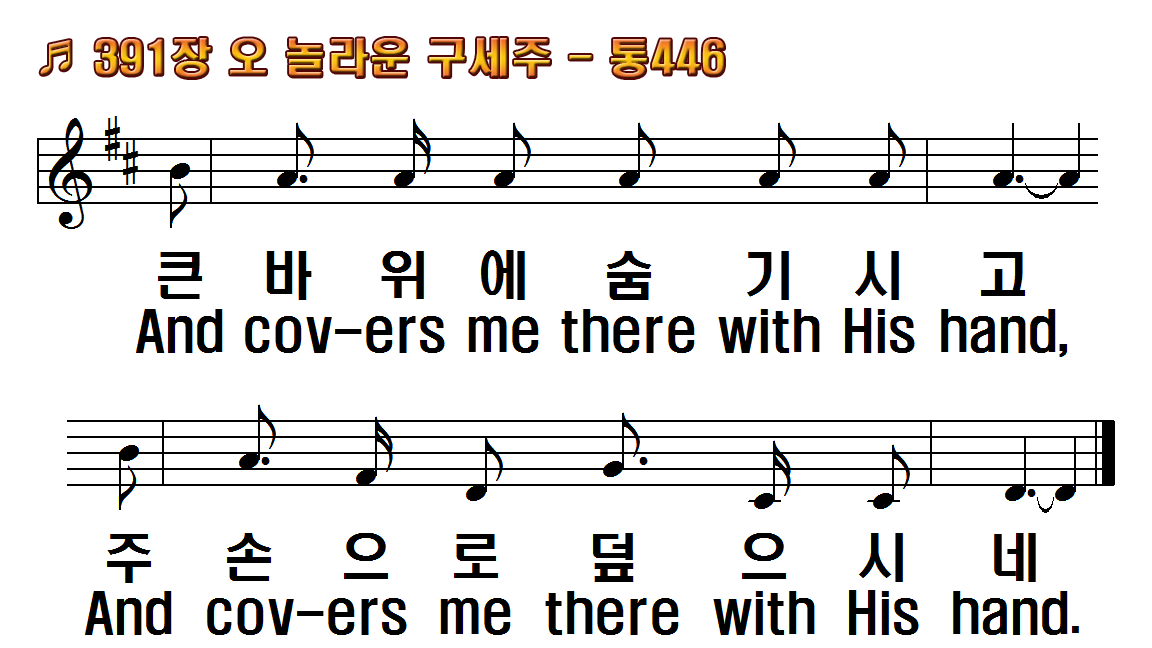 1.오 놀라운 구세주 예수
2.오 놀라운 구세주 예수
3.측량 못할 은혜로
4.주 예수님 공중에
후.메마른 땅을 종일
1.A wonderful Savior is
2.A wonderful Savior is
3.With numberless
4.When clothed in His
R.He hideth my soul in
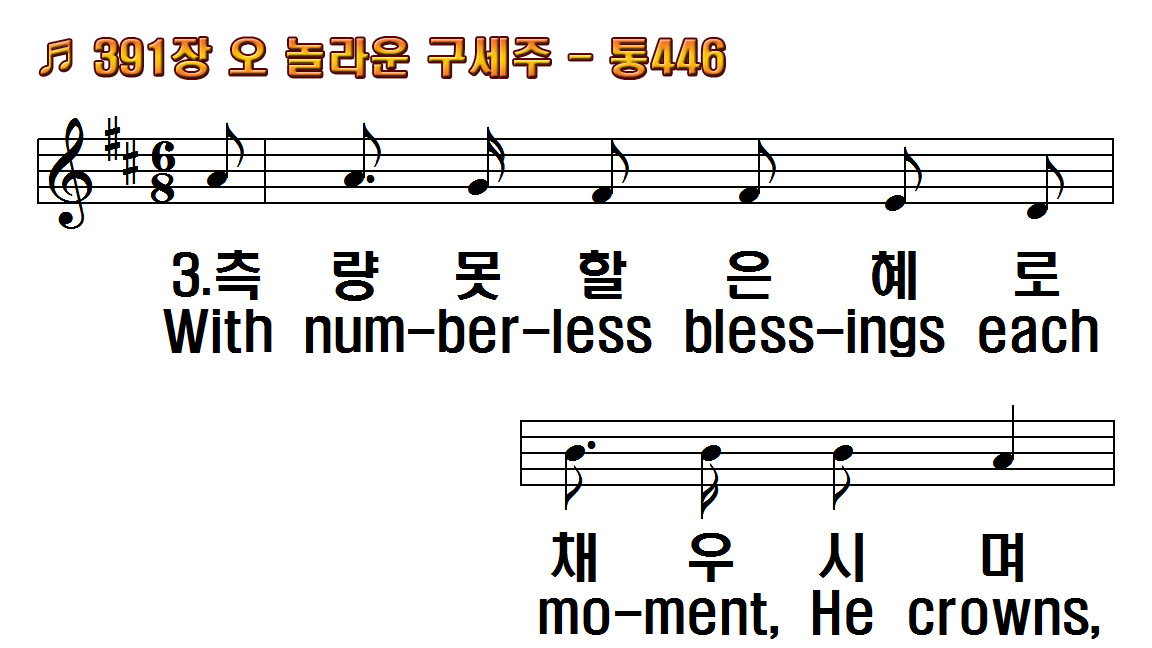 1.오 놀라운 구세주 예수
2.오 놀라운 구세주 예수
3.측량 못할 은혜로
4.주 예수님 공중에
후.메마른 땅을 종일
1.A wonderful Savior is
2.A wonderful Savior is
3.With numberless
4.When clothed in His
R.He hideth my soul in
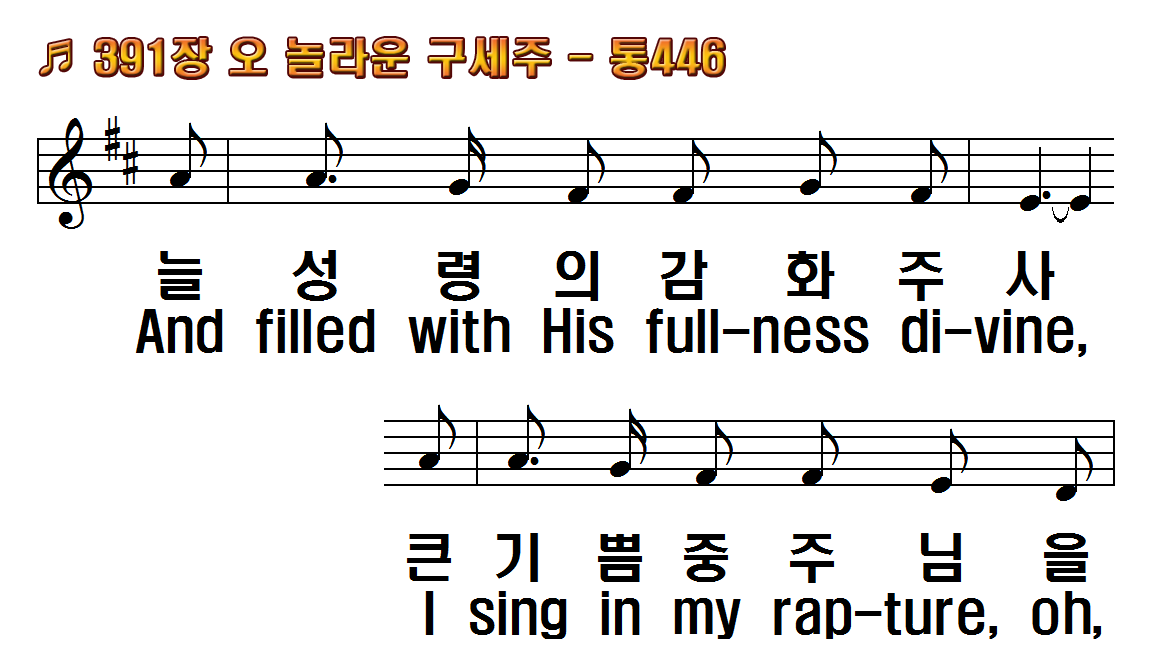 1.오 놀라운 구세주 예수
2.오 놀라운 구세주 예수
3.측량 못할 은혜로
4.주 예수님 공중에
후.메마른 땅을 종일
1.A wonderful Savior is
2.A wonderful Savior is
3.With numberless
4.When clothed in His
R.He hideth my soul in
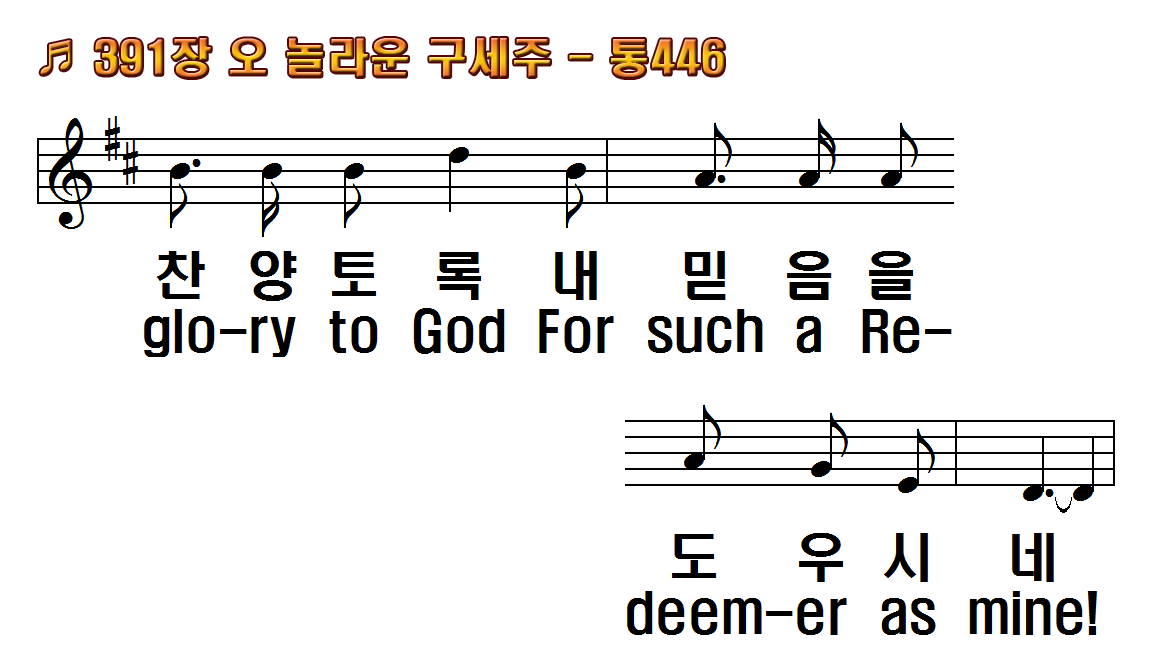 1.오 놀라운 구세주 예수
2.오 놀라운 구세주 예수
3.측량 못할 은혜로
4.주 예수님 공중에
후.메마른 땅을 종일
1.A wonderful Savior is
2.A wonderful Savior is
3.With numberless
4.When clothed in His
R.He hideth my soul in
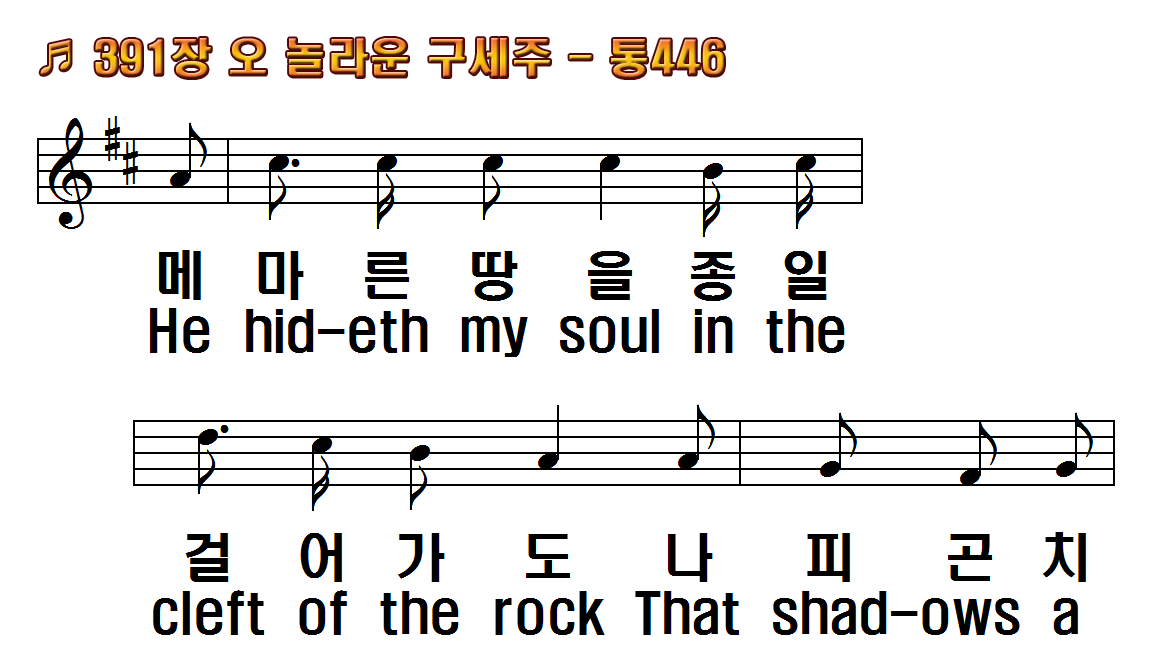 1.오 놀라운 구세주 예수
2.오 놀라운 구세주 예수
3.측량 못할 은혜로
4.주 예수님 공중에
후.메마른 땅을 종일
1.A wonderful Savior is
2.A wonderful Savior is
3.With numberless
4.When clothed in His
R.He hideth my soul in
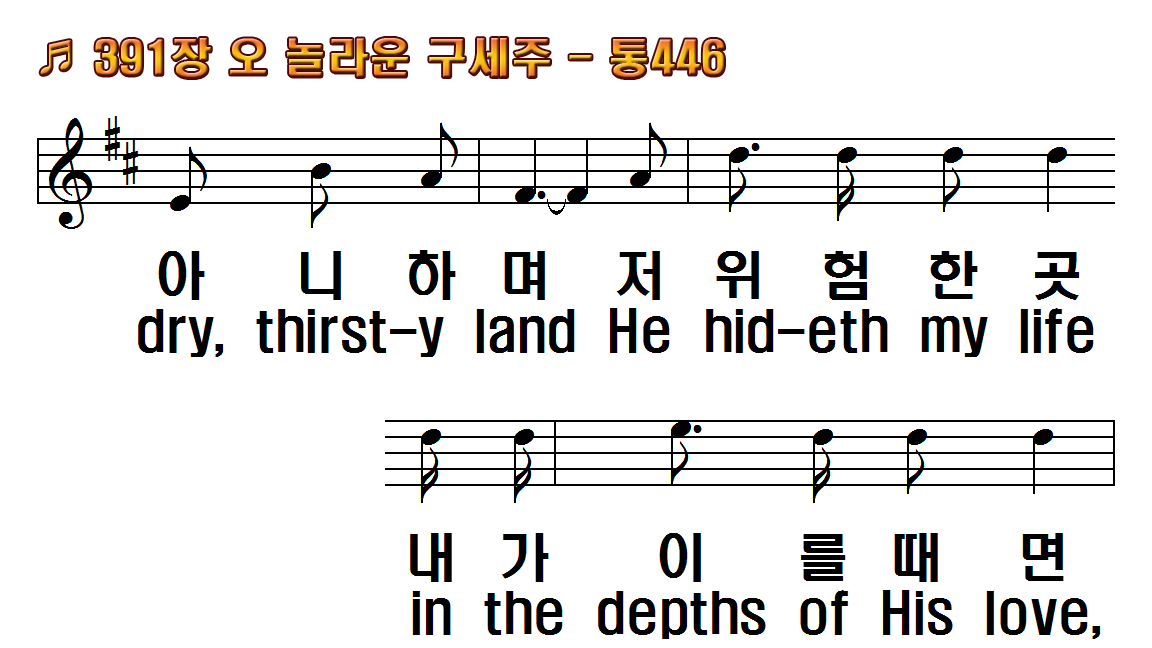 1.오 놀라운 구세주 예수
2.오 놀라운 구세주 예수
3.측량 못할 은혜로
4.주 예수님 공중에
후.메마른 땅을 종일
1.A wonderful Savior is
2.A wonderful Savior is
3.With numberless
4.When clothed in His
R.He hideth my soul in
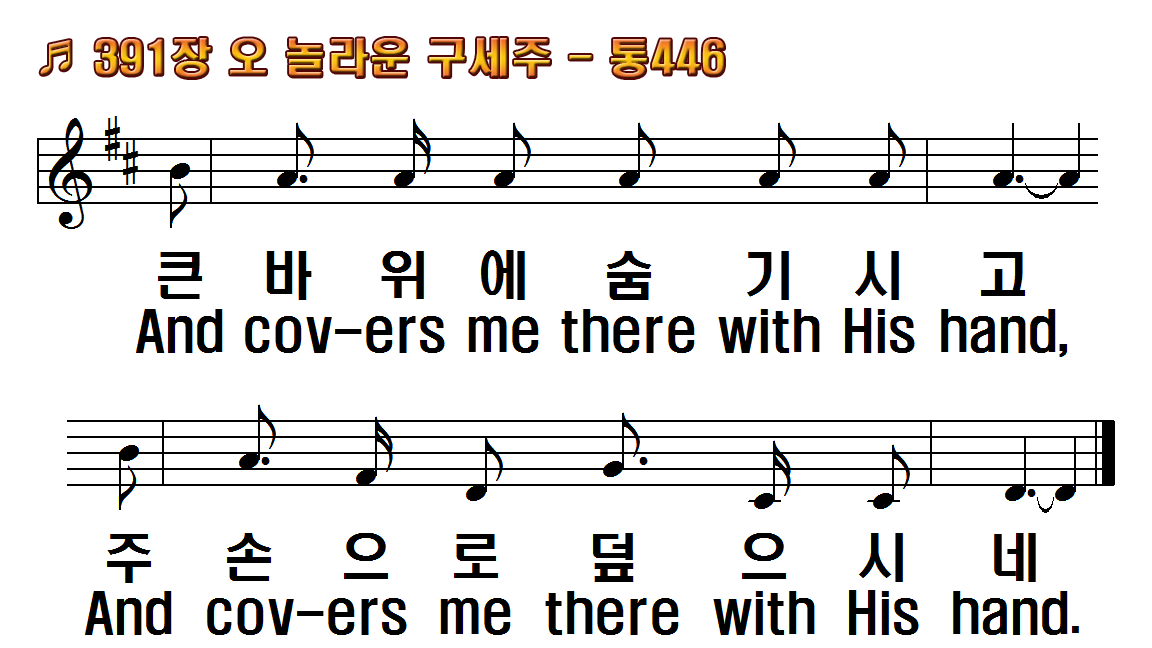 1.오 놀라운 구세주 예수
2.오 놀라운 구세주 예수
3.측량 못할 은혜로
4.주 예수님 공중에
후.메마른 땅을 종일
1.A wonderful Savior is
2.A wonderful Savior is
3.With numberless
4.When clothed in His
R.He hideth my soul in
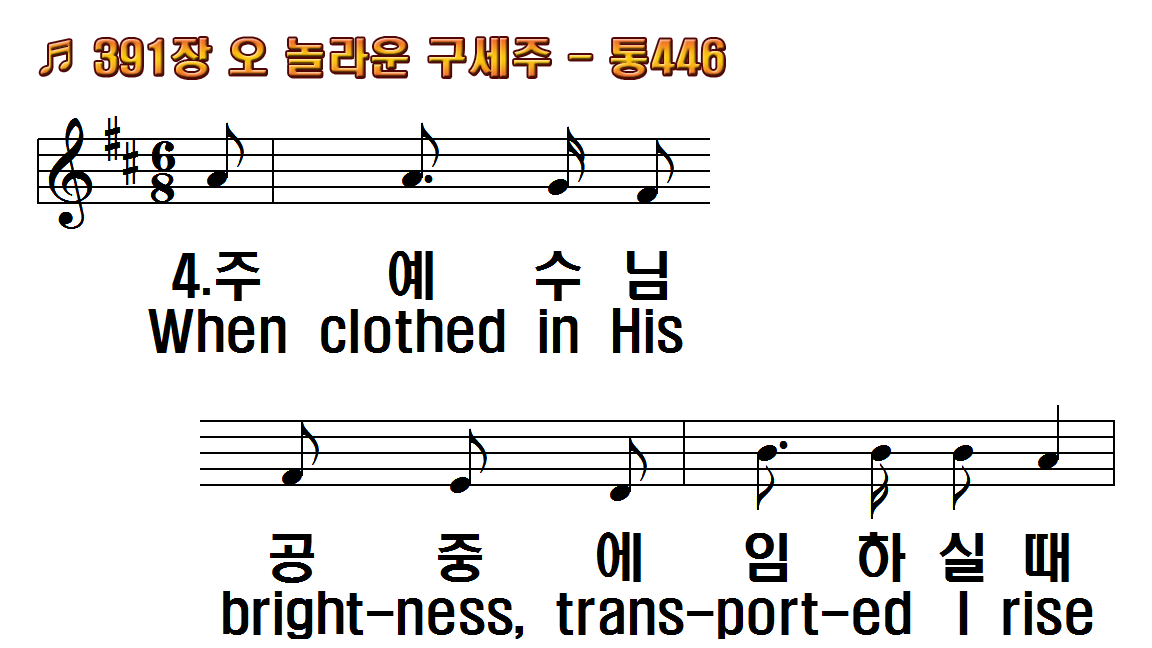 1.오 놀라운 구세주 예수
2.오 놀라운 구세주 예수
3.측량 못할 은혜로
4.주 예수님 공중에
후.메마른 땅을 종일
1.A wonderful Savior is
2.A wonderful Savior is
3.With numberless
4.When clothed in His
R.He hideth my soul in
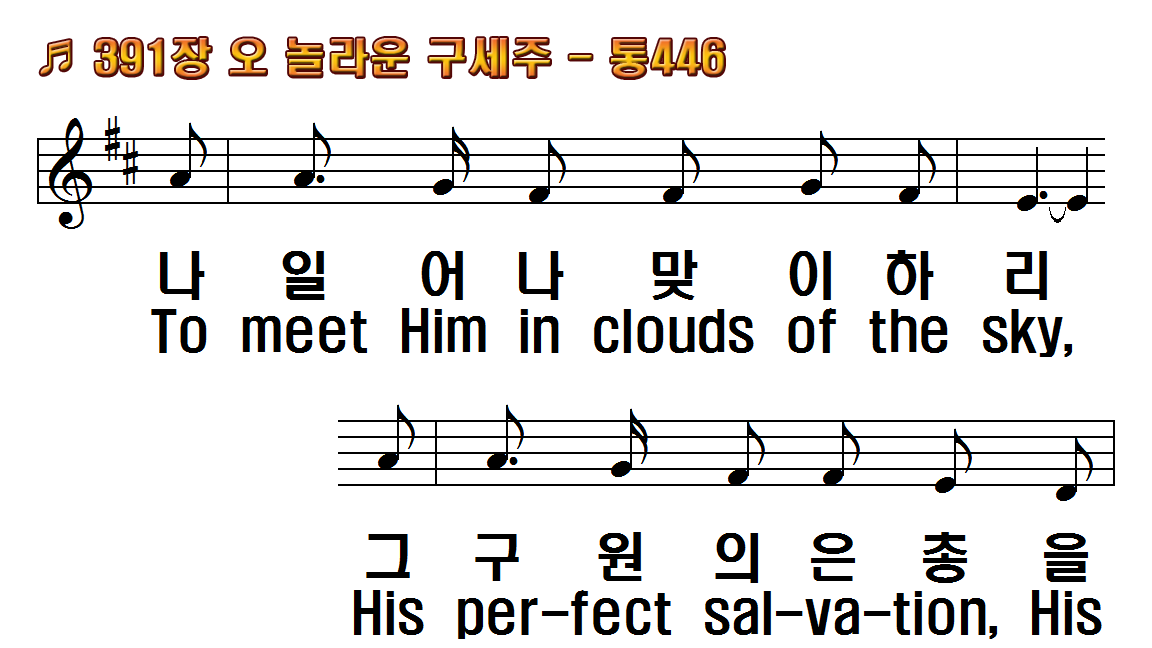 1.오 놀라운 구세주 예수
2.오 놀라운 구세주 예수
3.측량 못할 은혜로
4.주 예수님 공중에
후.메마른 땅을 종일
1.A wonderful Savior is
2.A wonderful Savior is
3.With numberless
4.When clothed in His
R.He hideth my soul in
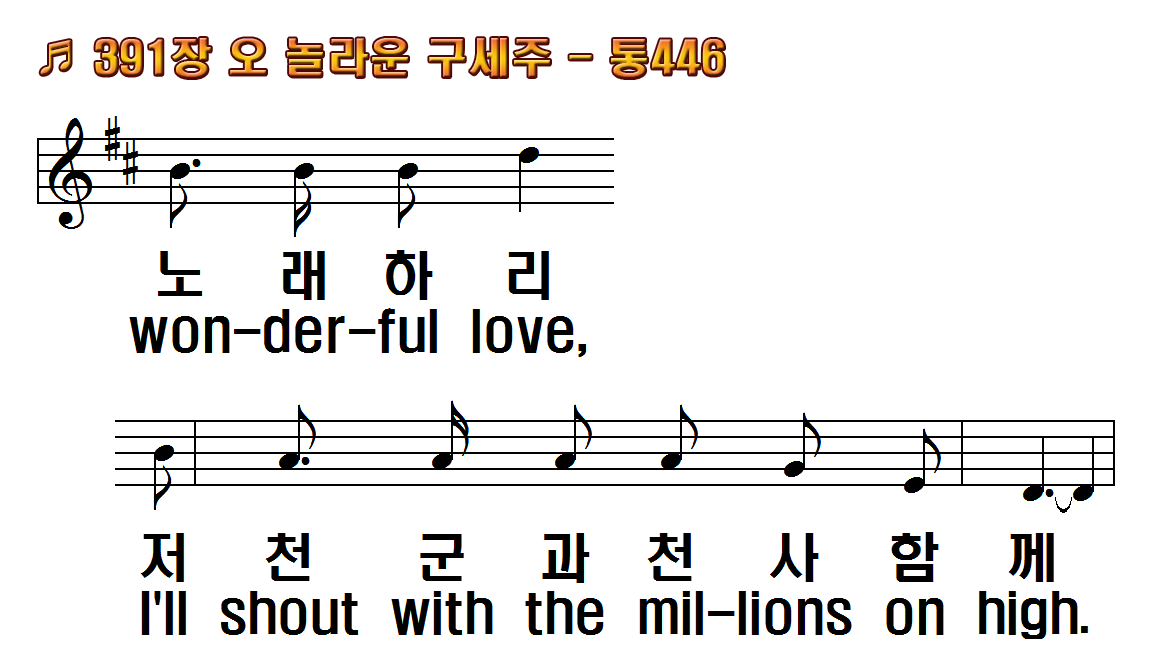 1.오 놀라운 구세주 예수
2.오 놀라운 구세주 예수
3.측량 못할 은혜로
4.주 예수님 공중에
후.메마른 땅을 종일
1.A wonderful Savior is
2.A wonderful Savior is
3.With numberless
4.When clothed in His
R.He hideth my soul in
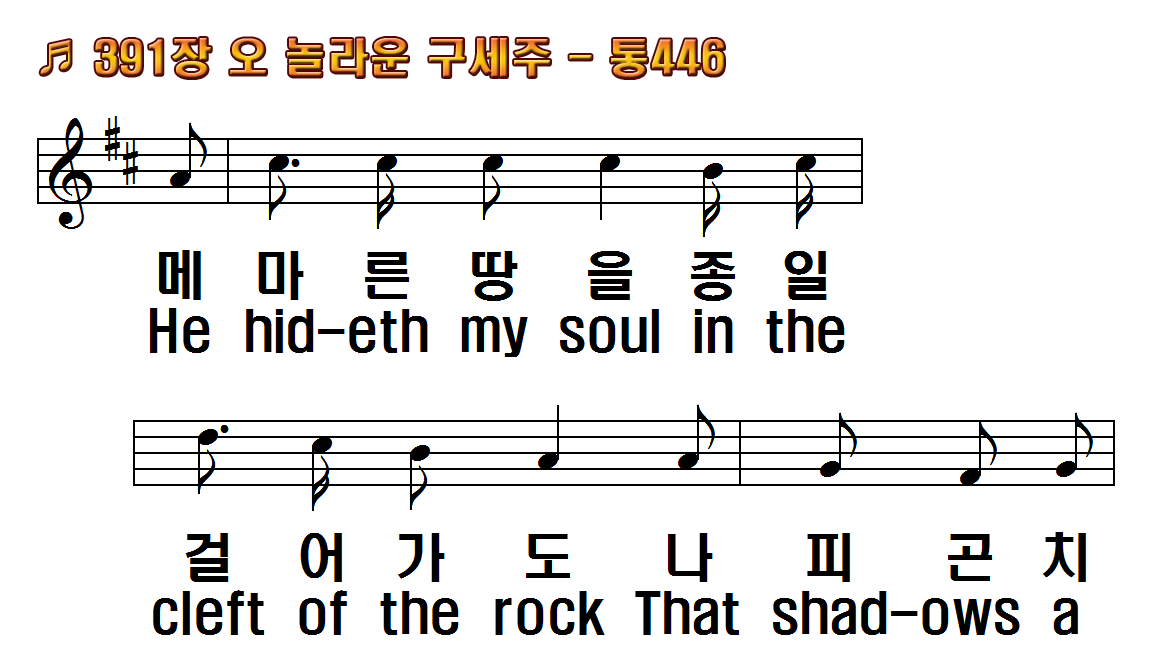 1.오 놀라운 구세주 예수
2.오 놀라운 구세주 예수
3.측량 못할 은혜로
4.주 예수님 공중에
후.메마른 땅을 종일
1.A wonderful Savior is
2.A wonderful Savior is
3.With numberless
4.When clothed in His
R.He hideth my soul in
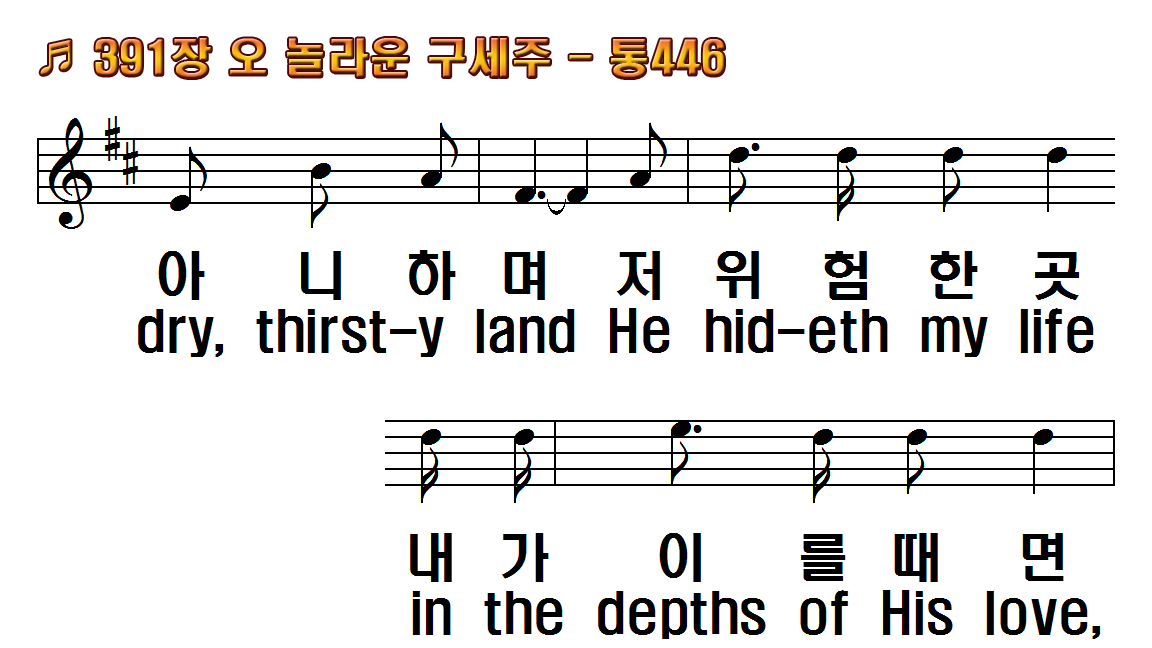 1.오 놀라운 구세주 예수
2.오 놀라운 구세주 예수
3.측량 못할 은혜로
4.주 예수님 공중에
후.메마른 땅을 종일
1.A wonderful Savior is
2.A wonderful Savior is
3.With numberless
4.When clothed in His
R.He hideth my soul in
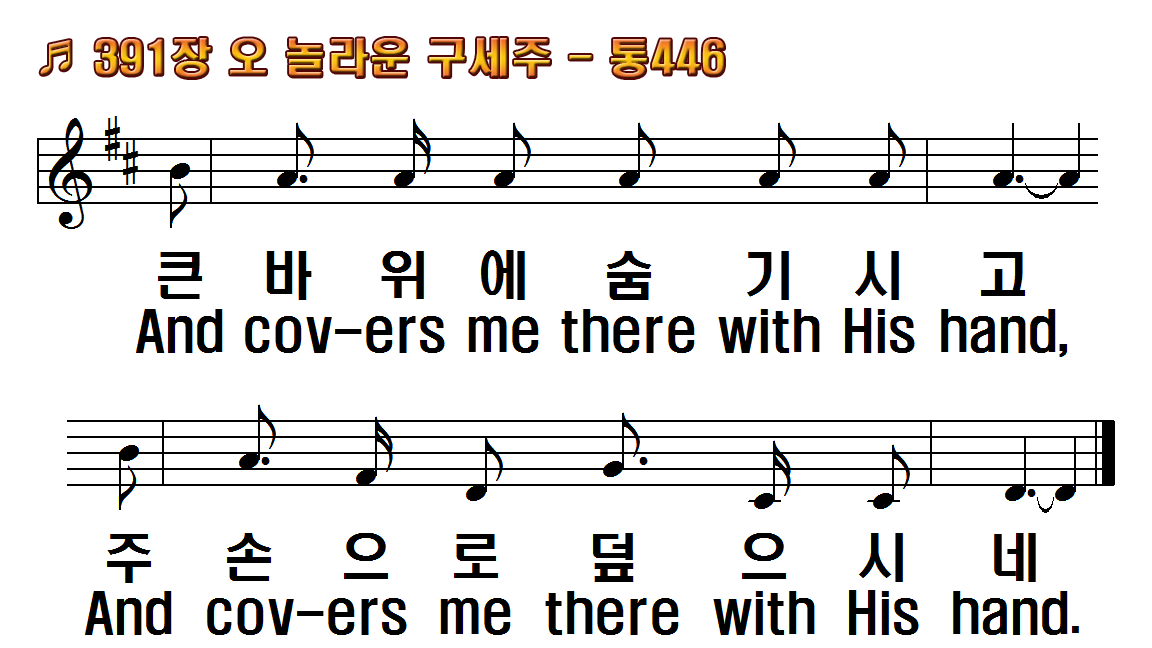 1.오 놀라운 구세주 예수
2.오 놀라운 구세주 예수
3.측량 못할 은혜로
4.주 예수님 공중에
후.메마른 땅을 종일
1.A wonderful Savior is
2.A wonderful Savior is
3.With numberless
4.When clothed in His
R.He hideth my soul in
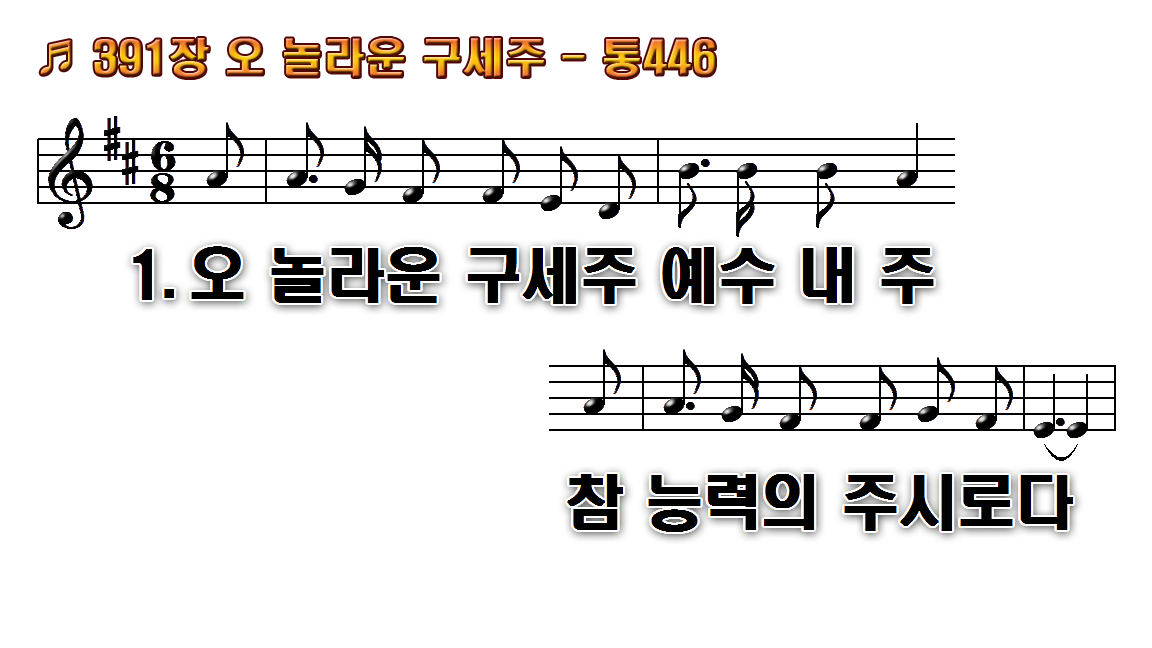 1.오 놀라운 구세주 예수
2.오 놀라운 구세주 예수
3.측량 못 할 은혜로
4.주 예수님 공중에
후.메마른 땅을 종일
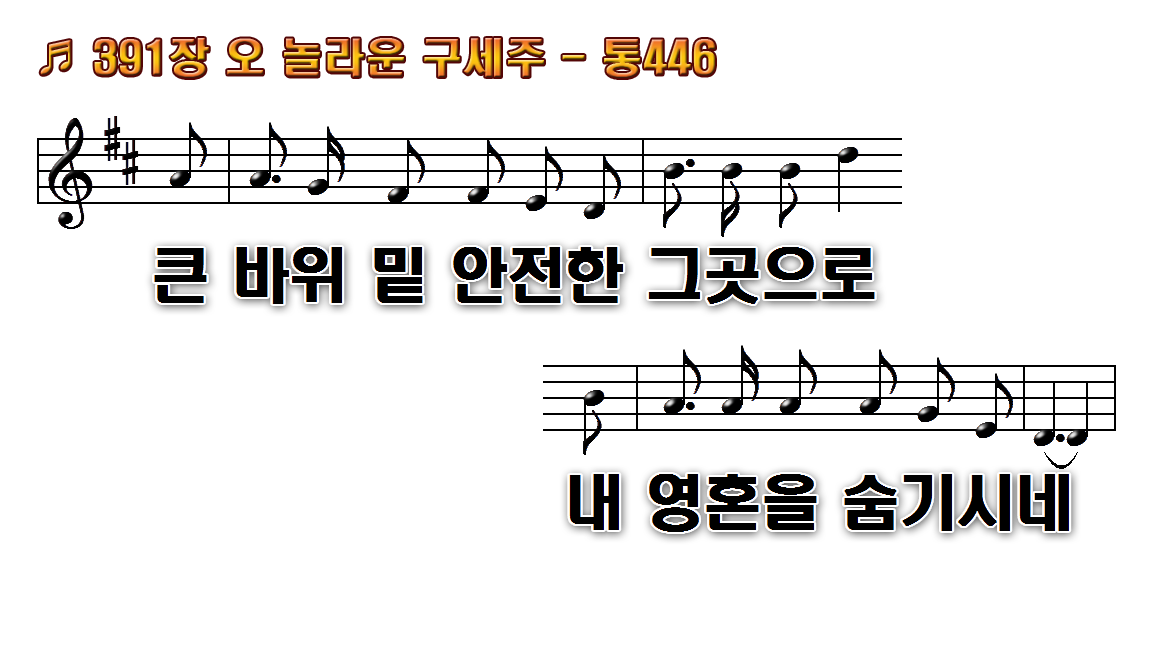 1.오 놀라운 구세주 예수
2.오 놀라운 구세주 예수
3.측량 못 할 은혜로
4.주 예수님 공중에
후.메마른 땅을 종일
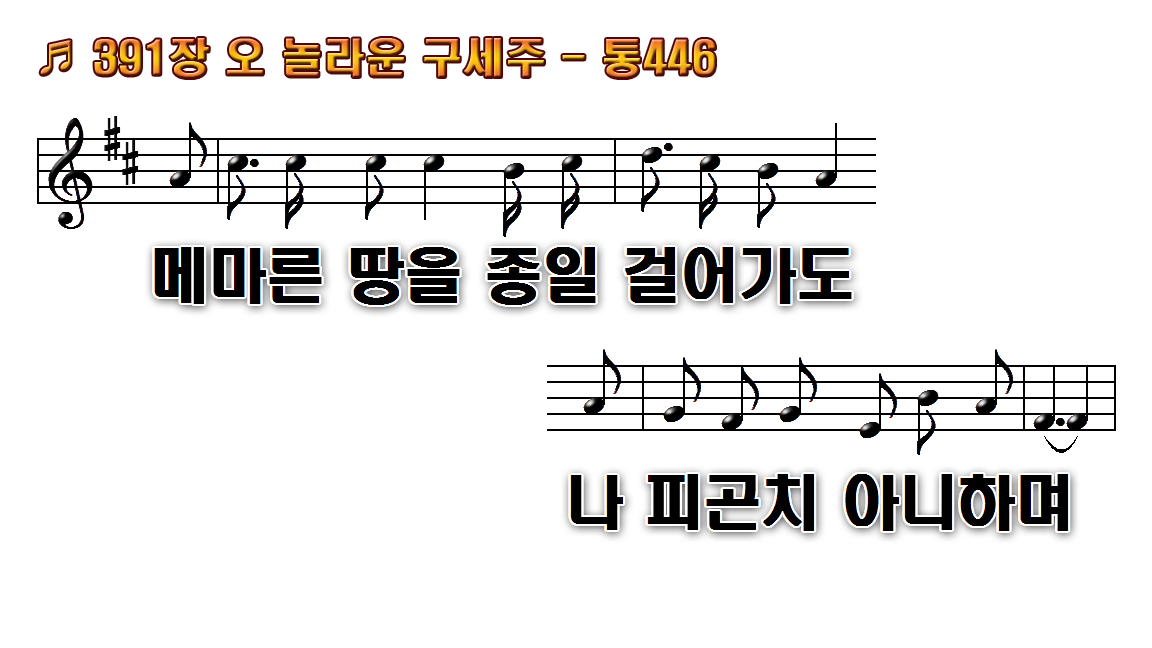 1.오 놀라운 구세주 예수
2.오 놀라운 구세주 예수
3.측량 못 할 은혜로
4.주 예수님 공중에
후.메마른 땅을 종일
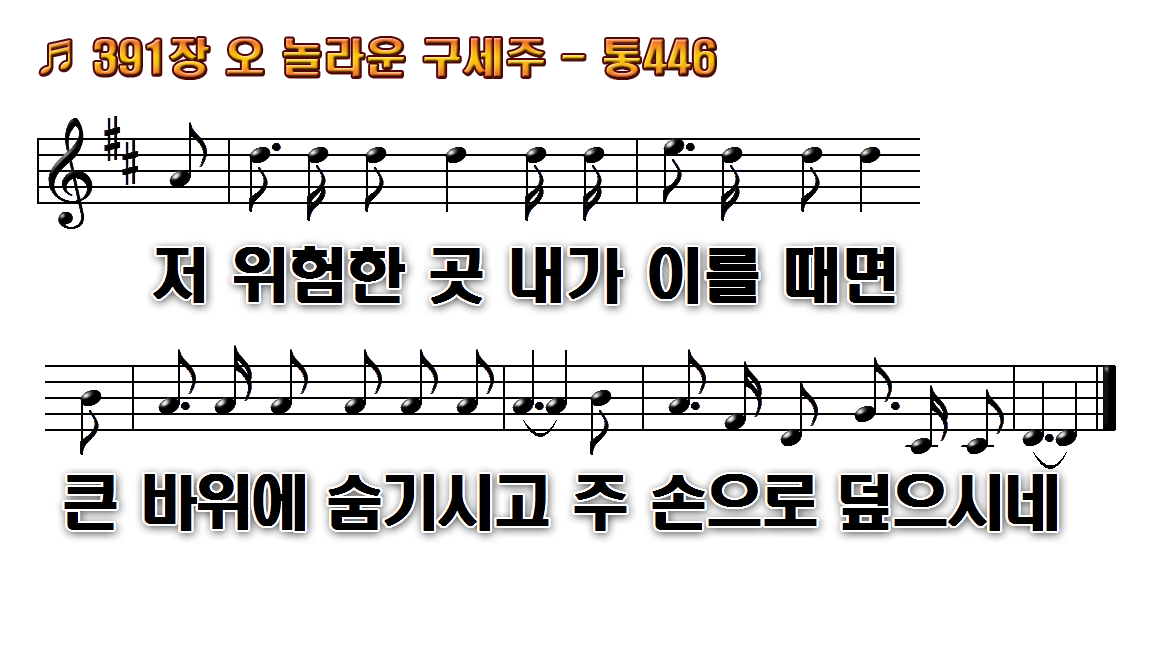 1.오 놀라운 구세주 예수
2.오 놀라운 구세주 예수
3.측량 못 할 은혜로
4.주 예수님 공중에
후.메마른 땅을 종일
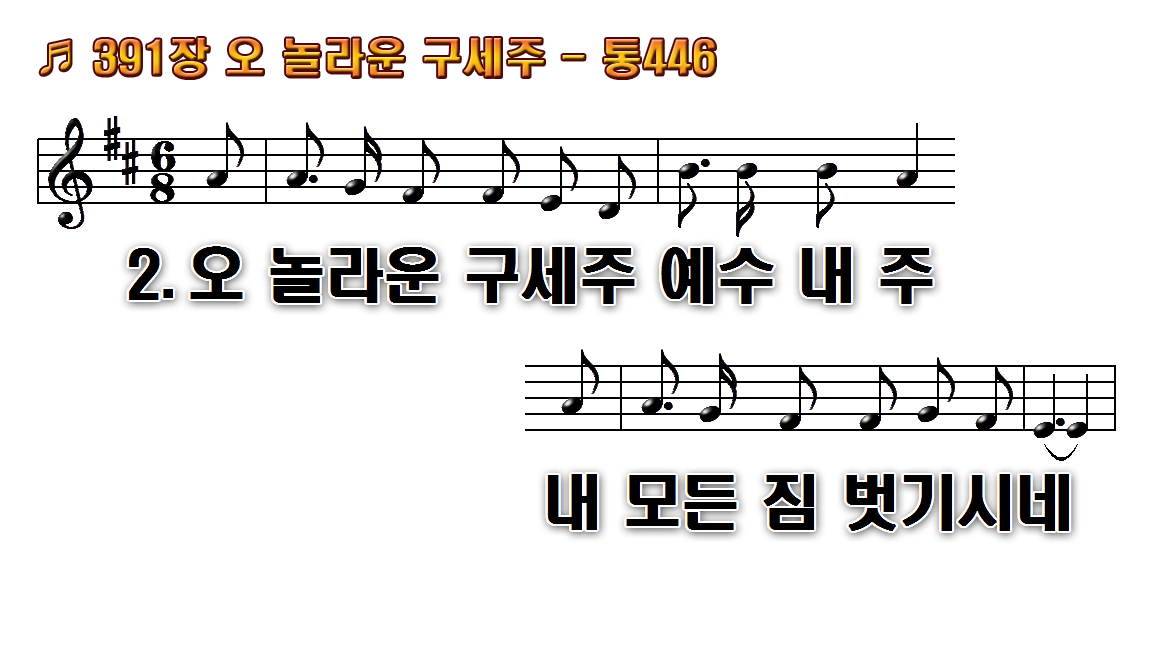 1.오 놀라운 구세주 예수
2.오 놀라운 구세주 예수
3.측량 못 할 은혜로
4.주 예수님 공중에
후.메마른 땅을 종일
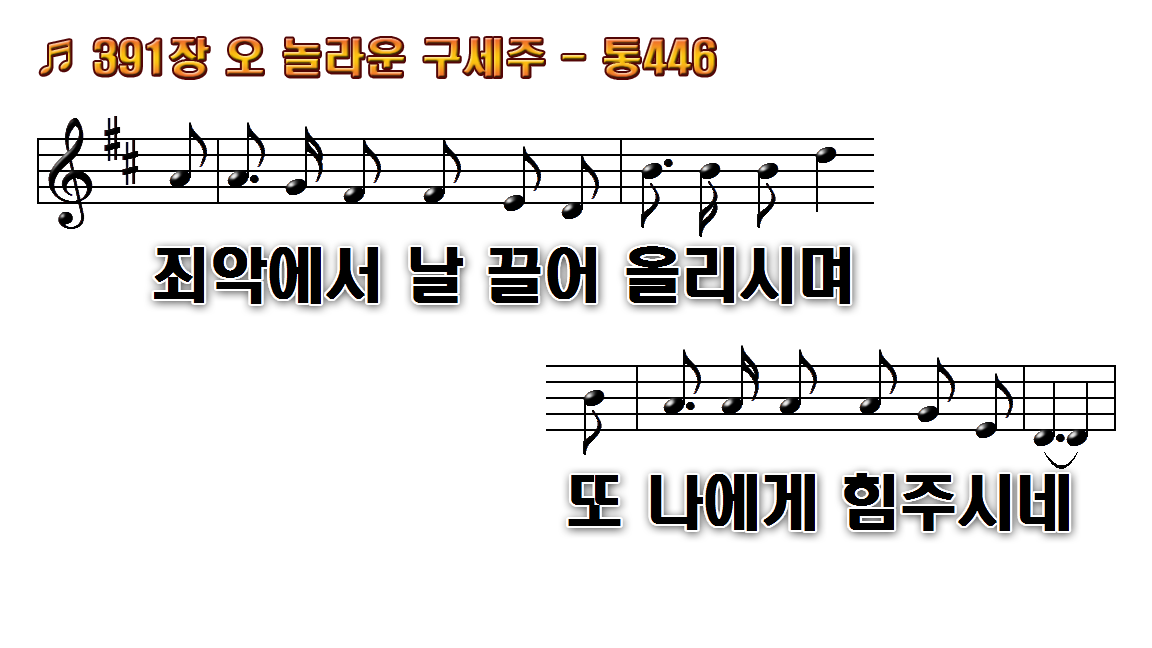 1.오 놀라운 구세주 예수
2.오 놀라운 구세주 예수
3.측량 못 할 은혜로
4.주 예수님 공중에
후.메마른 땅을 종일
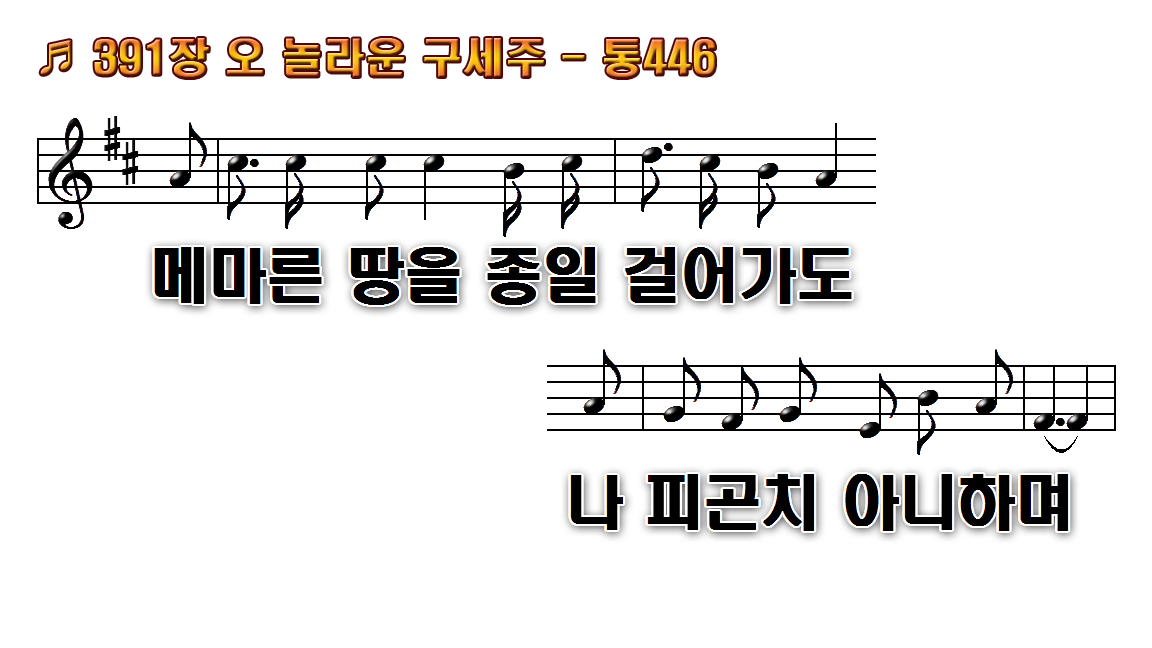 1.오 놀라운 구세주 예수
2.오 놀라운 구세주 예수
3.측량 못 할 은혜로
4.주 예수님 공중에
후.메마른 땅을 종일
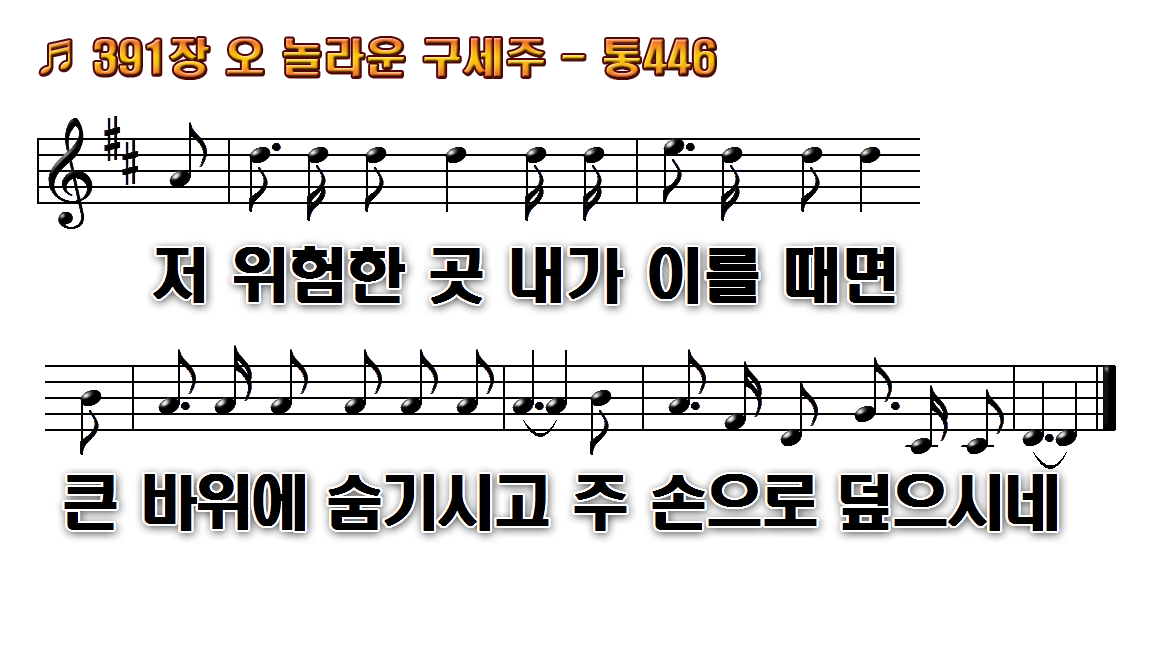 1.오 놀라운 구세주 예수
2.오 놀라운 구세주 예수
3.측량 못 할 은혜로
4.주 예수님 공중에
후.메마른 땅을 종일
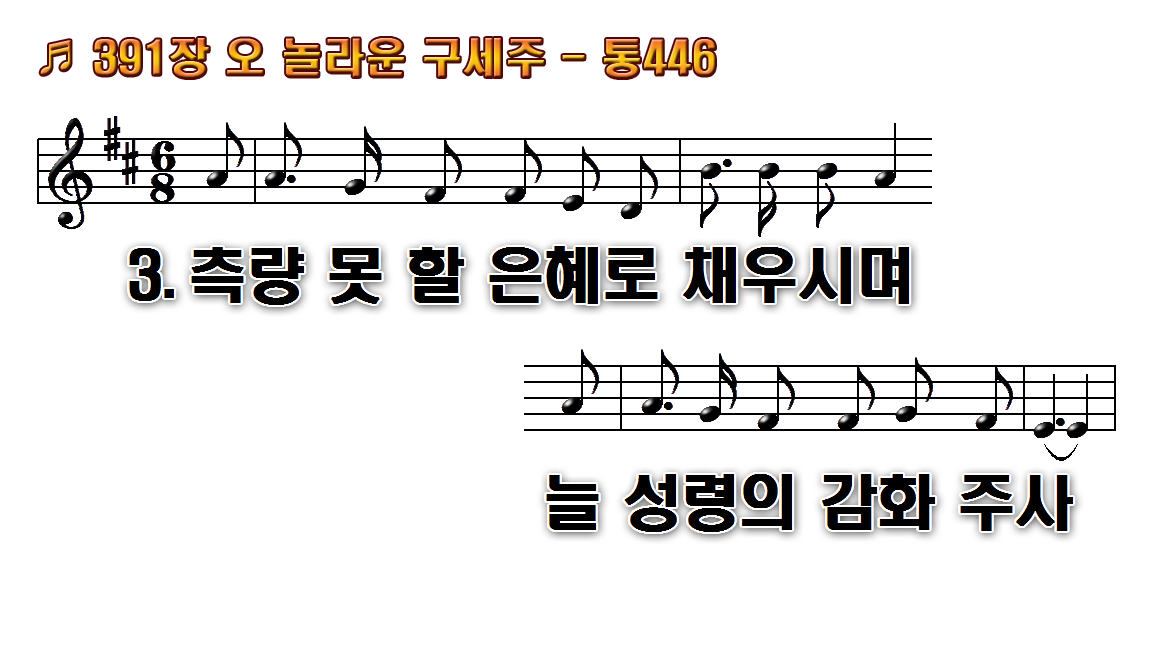 1.오 놀라운 구세주 예수
2.오 놀라운 구세주 예수
3.측량 못 할 은혜로
4.주 예수님 공중에
후.메마른 땅을 종일
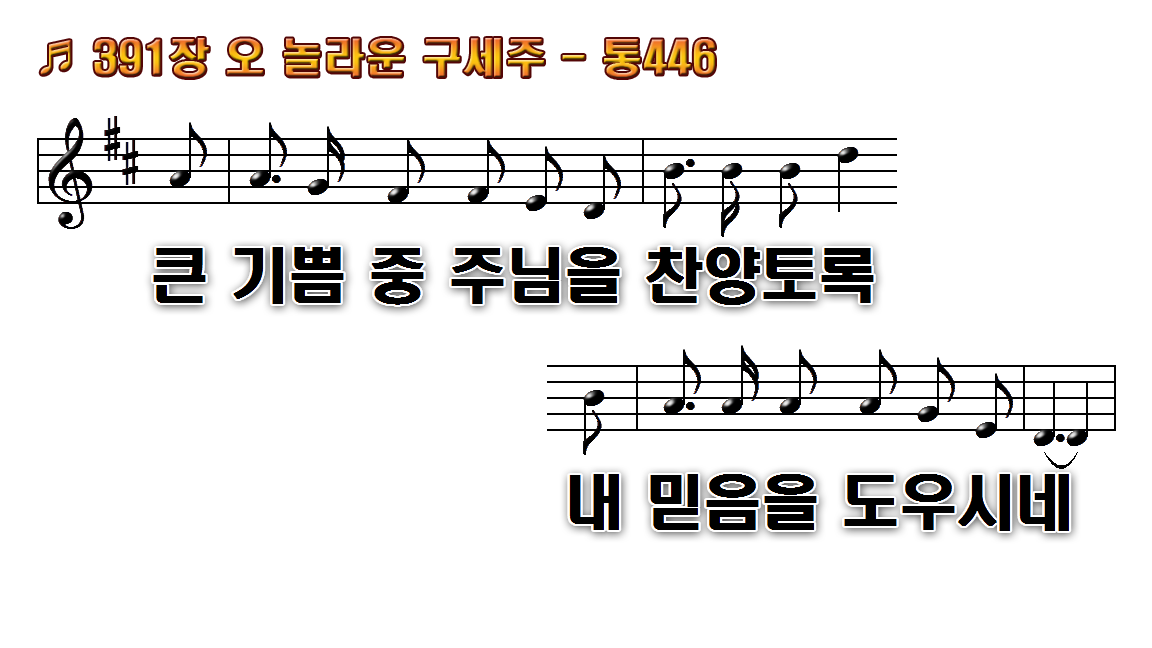 1.오 놀라운 구세주 예수
2.오 놀라운 구세주 예수
3.측량 못 할 은혜로
4.주 예수님 공중에
후.메마른 땅을 종일
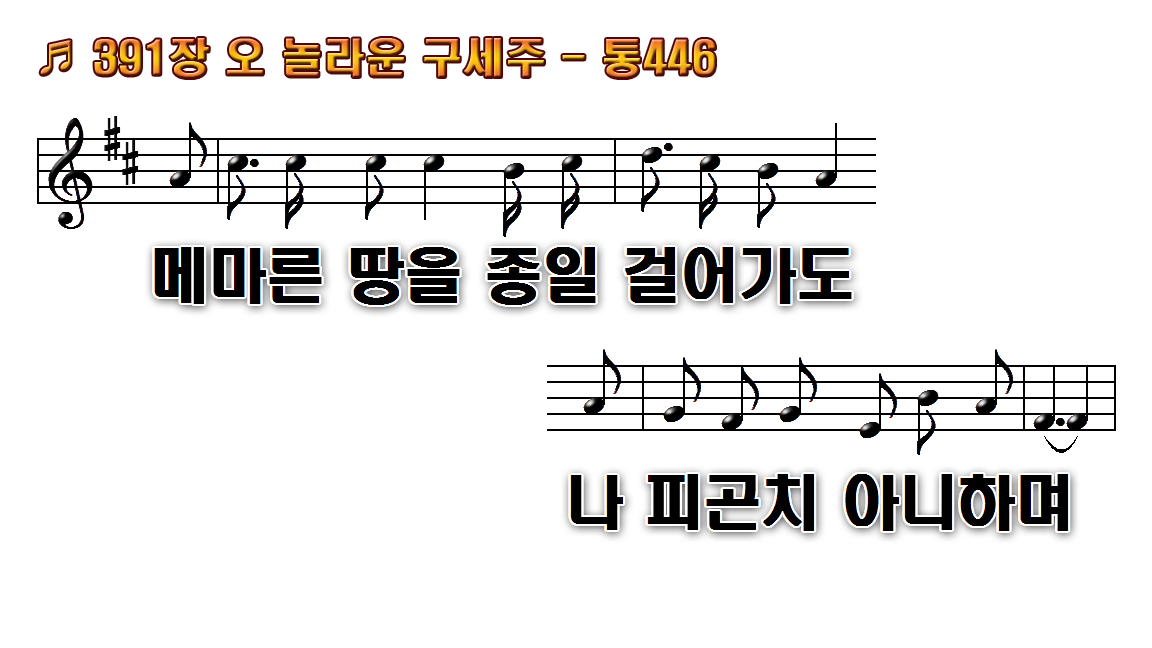 1.오 놀라운 구세주 예수
2.오 놀라운 구세주 예수
3.측량 못 할 은혜로
4.주 예수님 공중에
후.메마른 땅을 종일
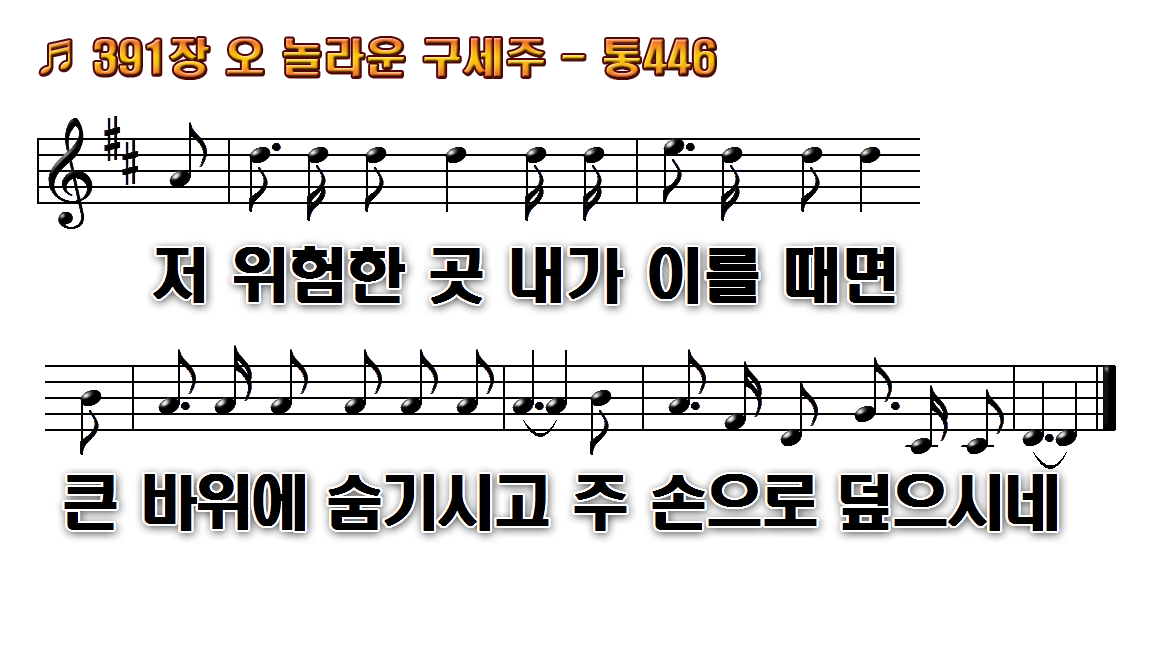 1.오 놀라운 구세주 예수
2.오 놀라운 구세주 예수
3.측량 못 할 은혜로
4.주 예수님 공중에
후.메마른 땅을 종일
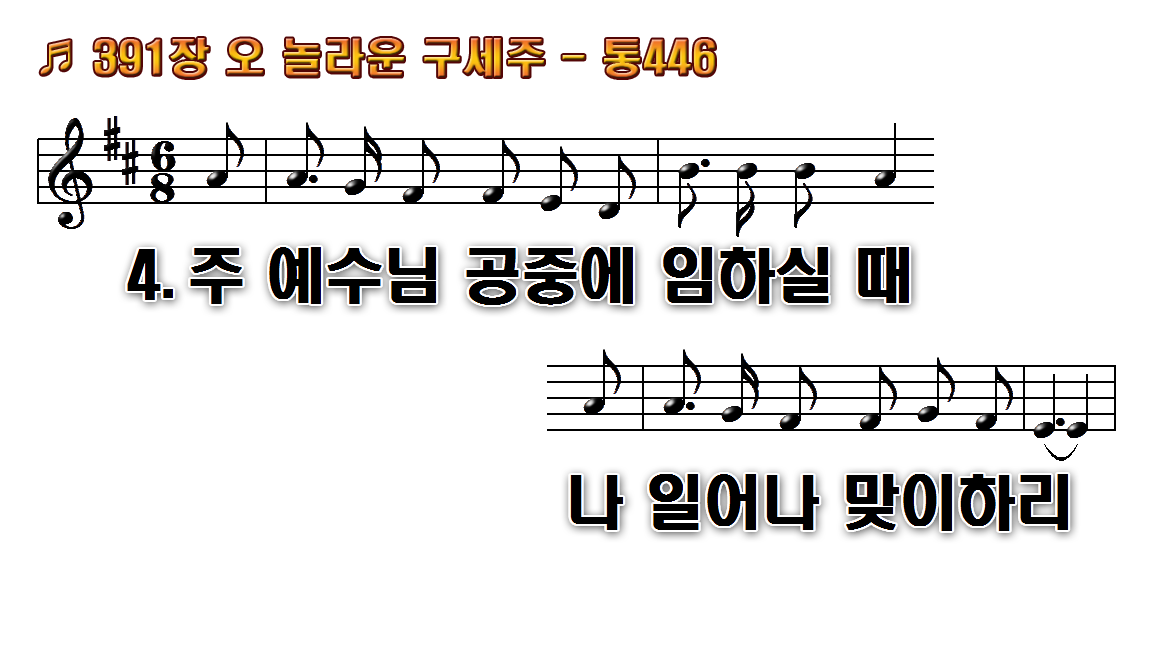 1.오 놀라운 구세주 예수
2.오 놀라운 구세주 예수
3.측량 못 할 은혜로
4.주 예수님 공중에
후.메마른 땅을 종일
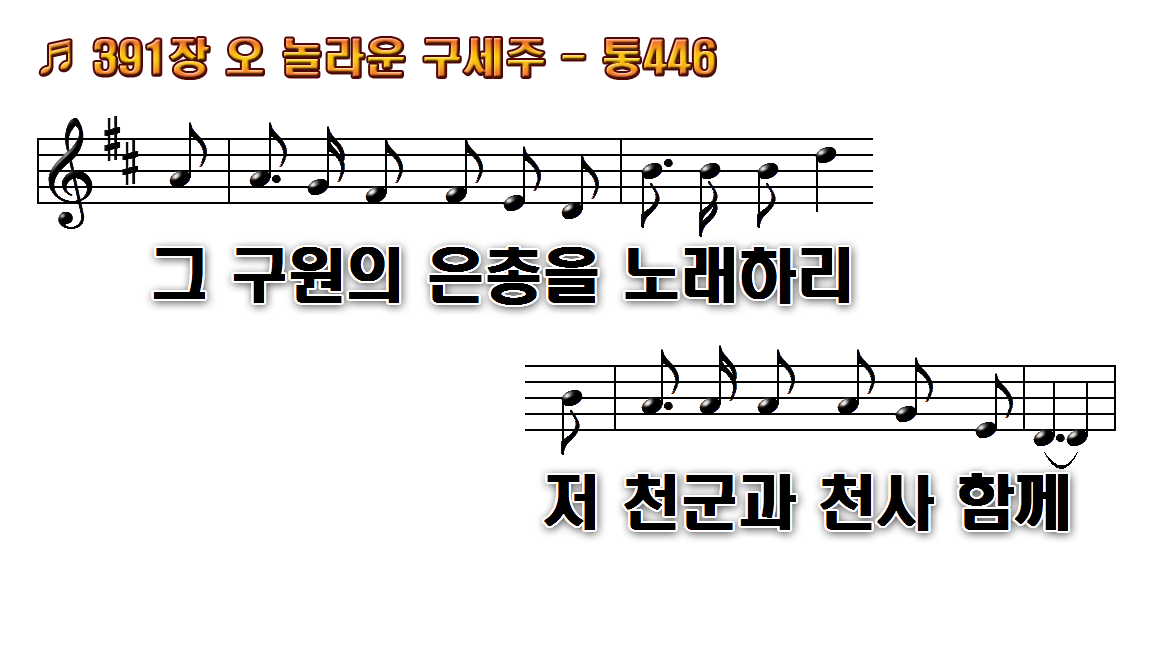 1.오 놀라운 구세주 예수
2.오 놀라운 구세주 예수
3.측량 못 할 은혜로
4.주 예수님 공중에
후.메마른 땅을 종일
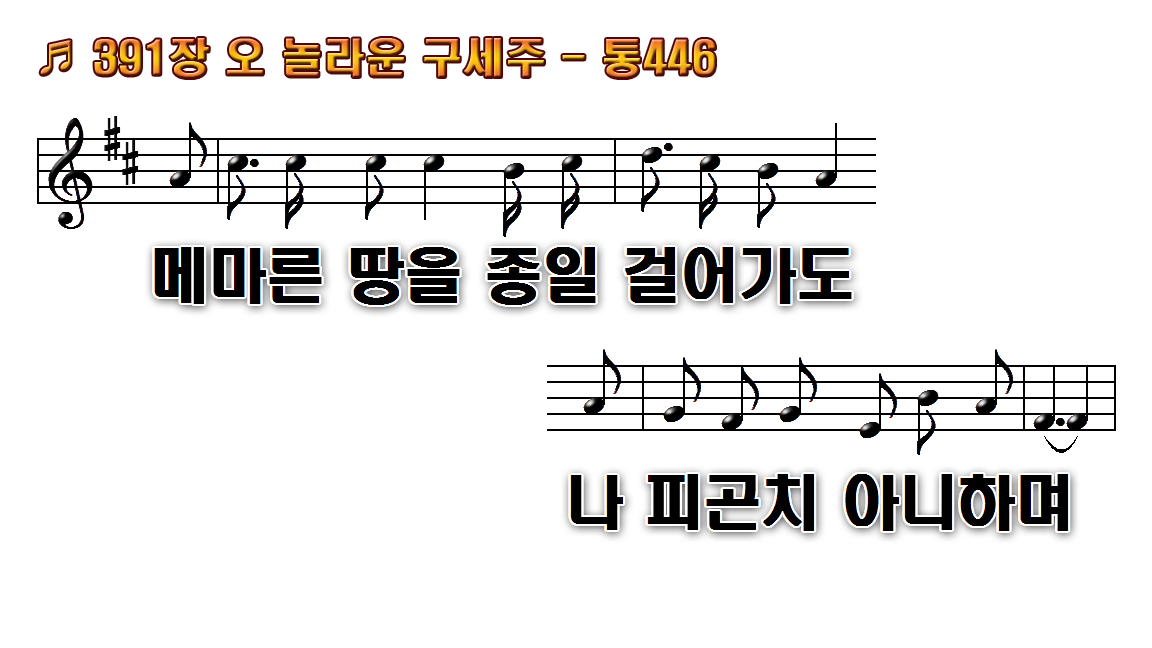 1.오 놀라운 구세주 예수
2.오 놀라운 구세주 예수
3.측량 못 할 은혜로
4.주 예수님 공중에
후.메마른 땅을 종일
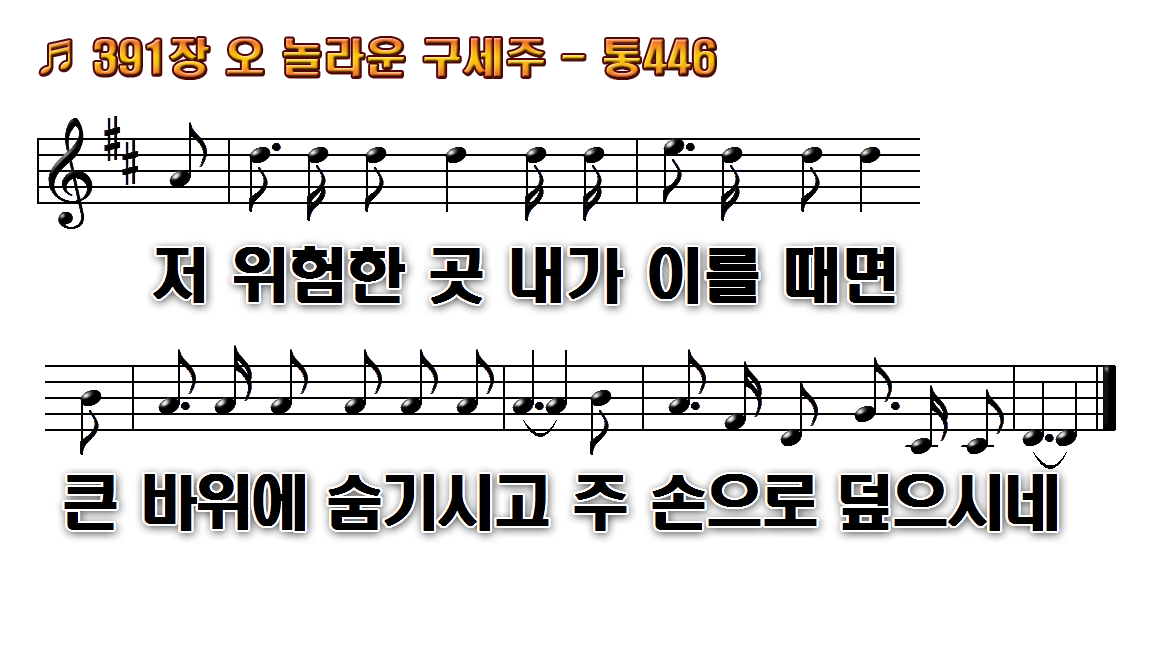 1.오 놀라운 구세주 예수
2.오 놀라운 구세주 예수
3.측량 못 할 은혜로
4.주 예수님 공중에
후.메마른 땅을 종일